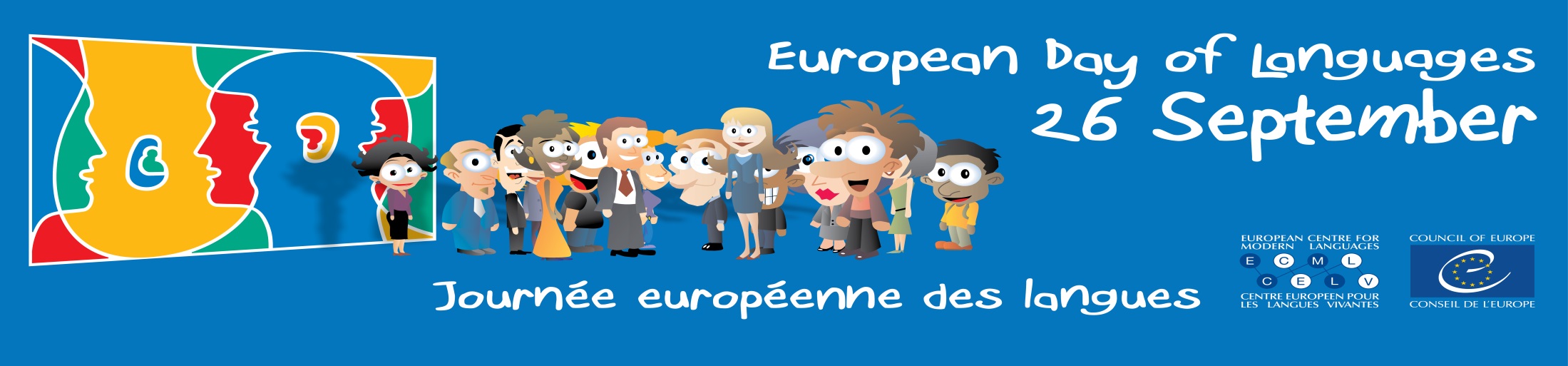 Welcome to Our Parade of European Languageson September 26, at 2.20 p.m. at the Assembly Hall
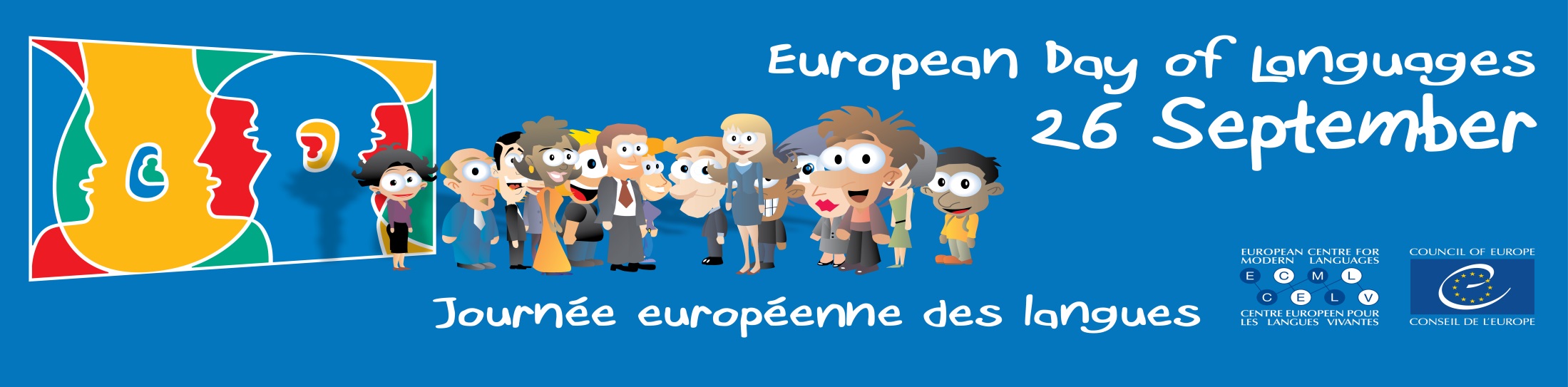